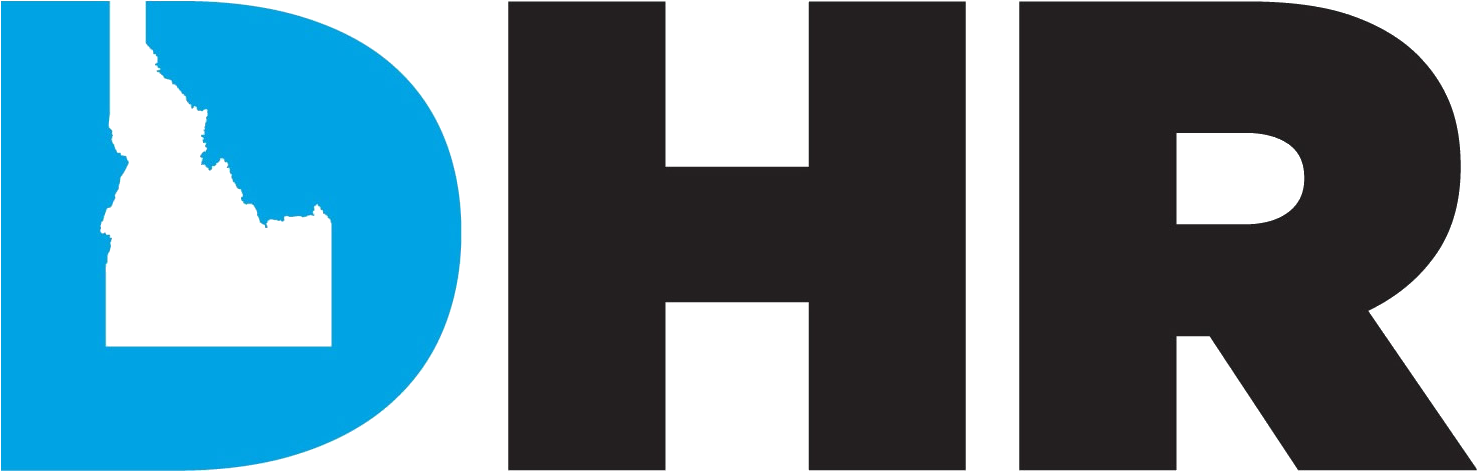 Information & Updates 1.13.2023
FY2024 CEC Recommendations
Please mark calendars for the following CEC related events:
01/04/23 - 9am – 12:30pm CEC Committee Meeting – Recording Link 
01/11/23 - CEC Committee Meeting – Canceled
01/13/23 - 10am MST DHR Overview of the legislative process for CEC – Recording Link  Passcode: ?X39Vk@3 
01/18/23 – 1pm CEC Committee Meeting
01/20/23 – JFAC Special Hearing – Compensation Study 
01/27/23 - 10am MST DHR Overview of Statute/Rules that inform the CEC process 
02/17/23 - 11am MST* DHR and DFM will review the proposed guidance for CEC
Microsoft Office 365
DHR is currently working on identifying the best strategies for communication with HR Modernization. To assist with our efforts, we are verifying how many agencies are using Microsoft Office 365. Please be sure to respond to email requests for this information so we accurately evaluate our information options.
Preferred Provider – Rexburg

Sterling Urgent Care, one of our workers’ compensation preferred providers, has opened a new location in Rexburg, Idaho. They are located at 136 West Main Street and are open Monday through Saturday 8 AM to 8 PM. You can find this updated information on the DHR Workers’ Compensation website. If you have any questions feel free to contact Courtney Butler, Occupational Health Manager at Courtney.butler@dhr.idaho.gov.
January Training Opportunities
01/19/23 - Statewide Policies – Leave,  Facilitator: Andrea Ryan - Link

There is also still space available for micro-learning modules in January on topics such communication, documenting performance, accountability, coaching, providing feedback, performance evaluations.  If you or a supervisor you support, is interested in attending you can learn more and register here.
CPM Grading Panel Opportunity
The current Certified Public Manager Program® (CPM) cohort will be finishing the program this spring. As a part of the program requirements, each participant must present a synopsis of their capstone project. These presentations are scheduled for May. The grading panel is typically DHR staff, but I would love to offer an opportunity to our HR team to sit in on the presentations. You will have the opportunity to hear about the amazing work that has been completed throughout the State, within a variety of agencies. The classes are scheduled from 8:30 am to 4:30 pm on: 
-    5/4 and 5/5 at the Lincoln Auditorium
5/11 and 5/12 via Zoom (5/12 may not be a full day but is a hold for any additional time needed)
5/18 at ITD in CDA
If you have time and are interested in assisting with one of these classes, please contact jana.huffaker@dhr.idaho.gov
HR Modernization Org Charts
The org charts under HR Modernization are not currently available on the DHR website.  We expect to have those back up next week.